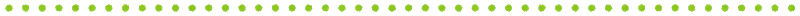 昔の気候と暮らしについての質問票（大人用）　おもて
小学生のころどうだったか、様子を思い出してお答えください。
お子さんの氏名：
お子さんとの関係：父母、祖父母、親戚、その他（　　　　　　　　　　）
現在の年齢（○を付けてください）
：20代、30代、40代、50代、60代、70代、80代、90代
小学生の時住んでいた市町村名：
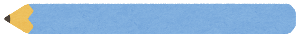 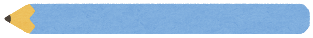 近いもの１つを選んでください
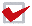 質 問
小学生のころどうだったか、様子を思い出してお答えください。
1
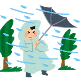 □ ほとんどなかった
□ たまにあった
□ よくあった
バケツをひっくり返した
ような強くて激しい雨
※１時間あたり30㎜以上
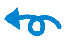 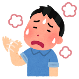 2
□ ほとんどなかった
□ たまにあった
□ よくあった
もうしょ
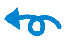 猛暑日
※35℃以上のとても暑い日
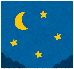 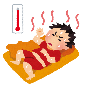 3
□ ほとんどなかった
□ たまにあった
□ よくあった
寝苦しい
暑い夏の夜
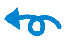 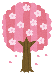 4
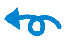 桜の開花時期
□ 3月下旬　　 □ 4月上旬　　 □ 4月中旬
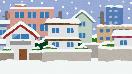 5
□ ほとんどなかった
□ たまにあった
□ よくあった
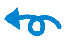 雪が積もること
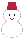 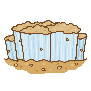 6
□ ほとんどなかった
□ たまにあった
□ よくあった
霜柱を朝、登校時に
踏んだこと
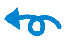 □ 自然災害の増加　　　
□ 熱中症の増加　　
□ 農林水産業への影響
□ 自然生態系への影響
□ 産業・経済活動への影響　　　
□ 桜の開花早まりなど　
　 の季節感の変化　　
□ 水質悪化や水不足等
地球温暖化による影響で
最も関心があるもの
（いくつでも）
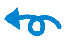 上記以外に、「昔とは変わった」と日頃お感じになっていることがありましたら、ご自由にお書きください。
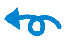 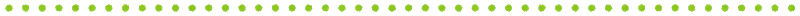 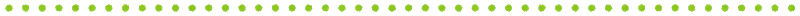 昔の気候と暮らしについての質問票（大人用）　うら
小学生のころどうだったか、様子を思い出してお答えください。
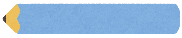 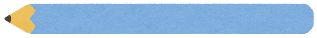 質 問
近いものを１つを選んでください
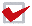 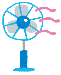 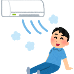 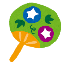 暑い季節、
一番よく使ったもの
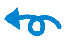 小学生のころどうだったか、様子を思い出してお答えください。
うちわ
□ 扇風機
□ エアコン
　（冷房）
7
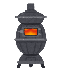 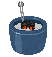 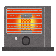 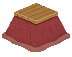 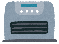 寒い季節、
一番よく使ったもの
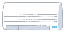 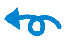 □ 火鉢や
　 炭、豆炭のこたつ
□ ストーブ
（まき）
石油ストーブや
　　石油ファンヒーター
□ 電気ストーブ、
　 電気コタツ
□ エアコン
（暖房）
8
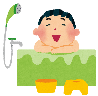 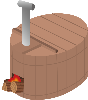 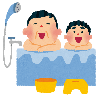 エコキュート
どんなお風呂を
使っていましたか？
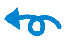 9
□ まきで沸かす風呂
□ ガスまたは石油で沸かす風呂
□ エコキュート
　（電気で沸かす風呂）
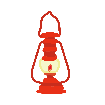 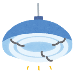 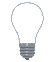 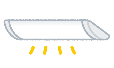 照明で一番
よく使ったもの
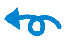 10
□ ランプ
□ 電球（白熱電球）
□ 蛍光灯
□ LED
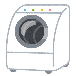 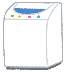 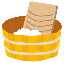 洗濯に
よく使ったもの
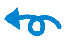 11
□ たらいと洗濯板
□ 洗濯機
□ 乾燥機付き洗濯機
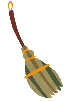 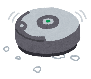 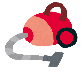 掃除に
よく使ったもの
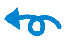 12
□ ほうき
□ 電気掃除機
□ お掃除ロボット
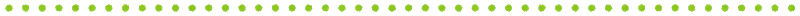